Welcome to our services
New Lebanon  Church of Christ
We are Simply Christians.
Our Emphasis is Spiritual, Not Material or Social.
We are striving to be The Same Church as Described in The New Testament.
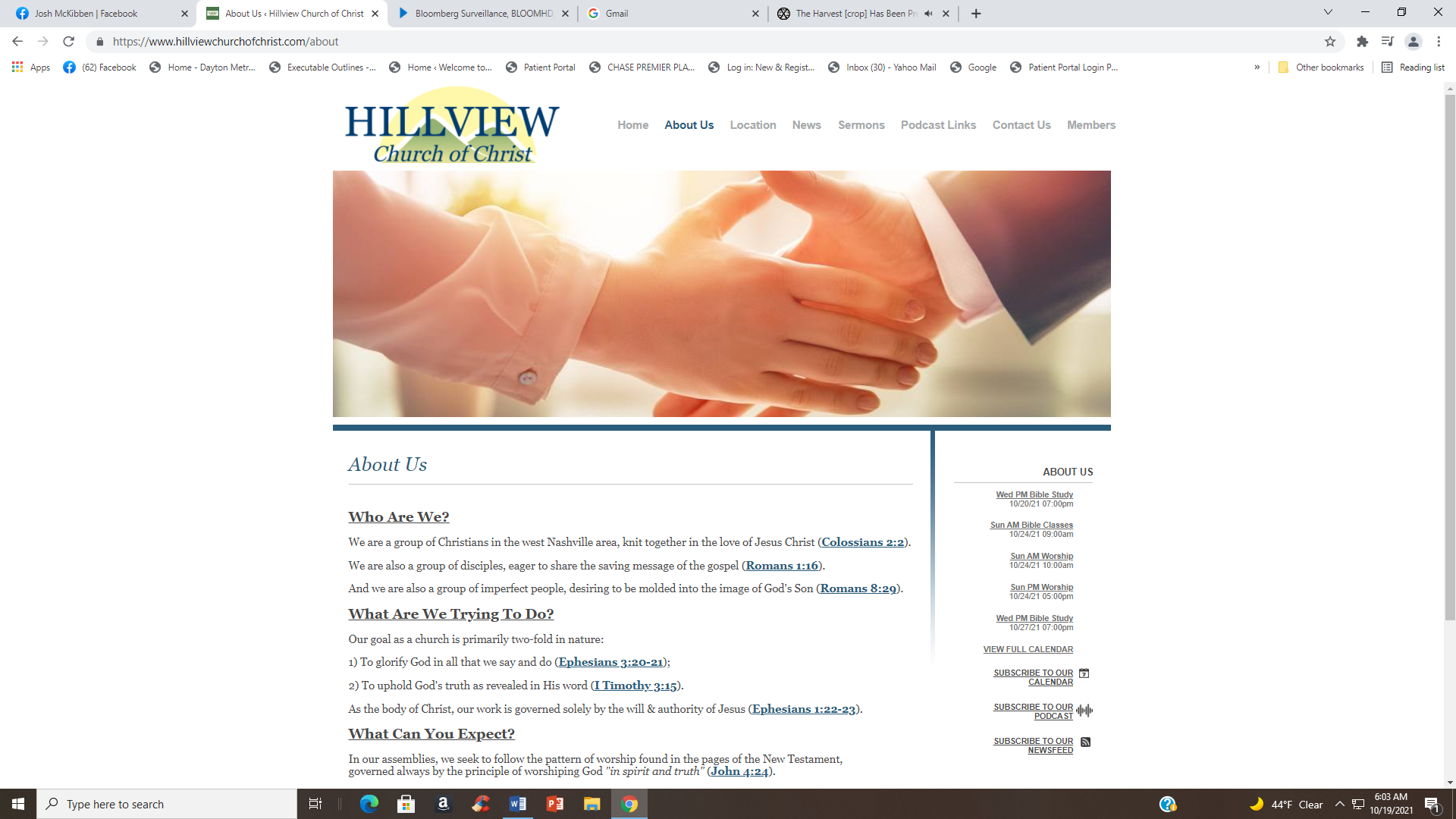 Please Come Back Again
b hastings   newlebanoncoc.com
My Heart’s Desire And Prayer    Romans 10:1
Romans 10:1 Brethren, my heart's desire and prayer to God for Israel is that they may be saved.
 2 For I bear them witness that they have a zeal for God, but not according to knowledge.
 3 For they being ignorant of God's righteousness, and seeking to establish their own righteousness, have not submitted to the righteousness of God.
 (NKJV)
b hastings   newlebanoncoc.com
Please open your hearts, your ears, and your Bible and follow along.
If you have any questions about anything I say, if you disagree anything I say, please say something to me after the service and I will be glad to sit down with you and God’s word and study so that we can come to know His truth
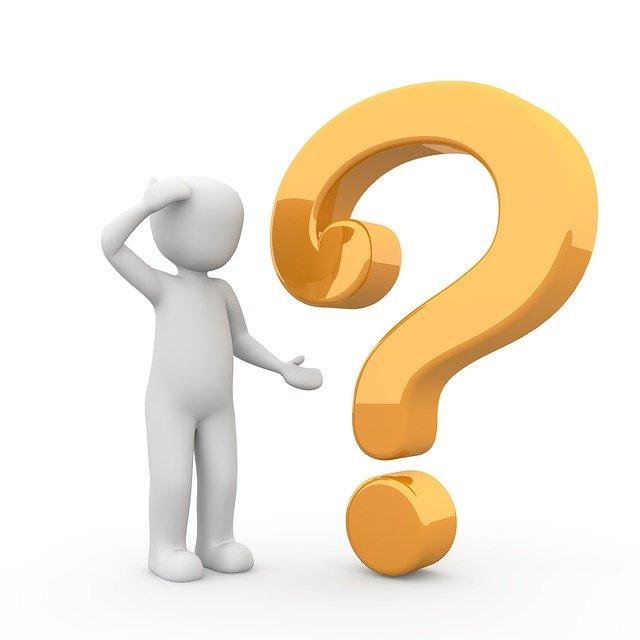 Illustrated Bible verses by Ethical Media, Bible photos by bibleplaces.com
b hastings   newlebanoncoc.com
My Heart’s Desire And Prayer    Romans 10:1
Romans 10:1
Brethren,                                      my heart's desire and prayer to God for Israel is                                  that they                    may be saved.
b hastings   newlebanoncoc.com
My Heart’s Desire And Prayer    Romans 10:1
my heart's desire –
Long for,
Think about all the time,
Ache if we don’t have it
Work toward achieving it,
“Can’t live without it”

Not a take it or leave it attitude.
b hastings   newlebanoncoc.com
My Heart’s Desire And Prayer    Romans 10:1
Outline
10:1	Paul’s desire for Israel to be saved.

10:2-3 What is keeping Israel from being saved?

10:4-7 The only way Israel can be saved is by having faith in Christ.

10:8-17  Faith comes by hearing the Word of God.

10:18-21  Israel has heard the Word of God, yet is still in unbelief.
b hastings   newlebanoncoc.com
My Heart’s Desire And Prayer    Romans 10:1
Rom. 10:1 Brethren, my heart's desire and prayer to God for Israel is that they may be saved.
2 For I bear them witness that they have a zeal for God, but not according to knowledge.
3 For they being ignorant of God's righteousness, and seeking to establish their own righteousness, have not submitted to the righteousness of God.

4 For Christ is the end of the law for righteousness to everyone who believes.
5 For Moses writes about the righteousness which is of the law, "The man who does those things shall live by them."
b hastings   newlebanoncoc.com
My Heart’s Desire And Prayer    Romans 10:1
6 But the righteousness of faith speaks in this way, "Do not say in your heart, 'Who will ascend into heaven?'" (that is, to bring Christ down from above)
7 or," 'Who will descend into the abyss?'" (that is, to bring Christ up from the dead).

8 But what does it say? "The word is near you, in your mouth and in your heart" (that is, the word of faith which we preach):
9 that if you confess with your mouth the Lord Jesus and believe in your heart that God has raised Him from the dead, you will be saved.
10 For with the heart one believes unto righteousness, and with the mouth confession is made unto salvation.
b hastings   newlebanoncoc.com
My Heart’s Desire And Prayer    Romans 10:1
11 For the Scripture says, "Whoever believes on Him will not be put to shame."
12 For there is no distinction between Jew and Greek, for the same Lord over all is rich to all who call upon Him.
13 For "whoever calls on the name of the LORD shall be saved."
b hastings   newlebanoncoc.com
My Heart’s Desire And Prayer    Romans 10:1
14 How then shall they call on Him in whom they have not believed? And how shall they believe in Him of whom they have not heard? And how shall they hear without a preacher?

15 And how shall they preach unless they are sent? As it is written: "How beautiful are the feet of those who preach the gospel of peace, Who bring glad tidings of good things!“

16 But they have not all obeyed the gospel. For Isaiah says, "Lord, who has believed our report?"
b hastings   newlebanoncoc.com
My Heart’s Desire And Prayer    Romans 10:1
17 So then faith comes by hearing, and hearing by the word of God.
18 But I say, have they not heard? Yes indeed: "Their sound has gone out to all the earth, And their words to the ends of the world."
19 But I say, did Israel not know? First Moses says: "I will provoke you to jealousy by those who are not a nation, I will move you to anger by a foolish nation."

20 But Isaiah is very bold and says: "I was found by those who did not seek Me; I was made manifest to those who did not ask for Me."
21 But to Israel he says: "All day long I have stretched out My hands To a disobedient and contrary people."
b hastings   newlebanoncoc.com
My Heart’s Desire And Prayer    Romans 10:1
Rom.10:1 Brethren, my heart's desire and prayer to God for Israel is that they may be saved.
In chapter 9, Paul vindicated the righteousness of God, showing the justice of his rejecting Israel and taking up the Gentiles.
In this chapter, Paul stressed the fact that the rejection of Israel as a nation from having any further covenant, as a nation, with God, had not affected in any manner the status of Jews as individuals.
All are called to enjoy the privileges of redemption in the Lord Jesus Christ.
b hastings   newlebanoncoc.com
My Heart’s Desire And Prayer    Romans 10:1
Brethren, my heart's desire and prayer to God for Israel is that they may be saved.
Rom.10:1
The Jews regarded Paul as an apostate and hater of their nation, but Paul calls them brethren
Brethren … is here an address to the disciples in Rome, to whom the book of Romans was written; the great majority of whom had rejected the Lord and were thus in a lost condition. 
The fact of Paul’s praying for Israel is instructive, especially in view of Paul’s belief of the great prophecies which had predicted their stumbling on Christ, as mentioned at the end of the chapter 9.
b hastings   newlebanoncoc.com
My Heart’s Desire And Prayer    Romans 10:1
Brethren, my heart's desire and prayer to God for Israel is that they may be saved.
Rom.10:1
Knowing the punishment which they shall suffer who reject Jesus… my earnest desire and prayer to God for Israel is, that they may be saved from the sin of unbelief.
(Paul personified this)
Rom. 11:26 And so all Israel will be saved, as it is written: "The Deliverer will come out of Zion, And He will turn away ungodliness from Jacob;
b hastings   newlebanoncoc.com
My Heart’s Desire And Prayer    Romans 10:1
Brethren, my heart's desire and prayer to God for Israel is that they may be saved.
Rom.10:1
Note too that Paul’s prayer was to the effect that Israel should accept the gospel, not that they should be saved in unbelief. 
This second reference to Paul’s emotional desire for the salvation of Israel is different from that at the beginning of Rom. 9, because here there is a specific reference to his prayers on their behalf.
Rom.9:1 I tell the truth in Christ, I am not lying, my conscience also bearing me witness in the Holy Spirit, 2 that I have great sorrow and continual grief in my heart.
b hastings   newlebanoncoc.com
My Heart’s Desire And Prayer    Romans 10:1
Brethren, my heart's desire and prayer to God for Israel is that they may be saved.
Rom.10:1
Though God had now rejected fleshly Israel as a nation, there was still a way for Jews as individuals to be saved.”

There are those who believe that all Jews are going to be saved.  If this is true, why was Paul praying that they would be saved?

Matt.10:5,6 - These twelve Jesus sent forth, and commanded them, saying, Go not into the way of the Gentiles, and into any city of the Samaritans enter ye
not: 6 But go rather to the lost sheep of the house of Israel.
b hastings   newlebanoncoc.com
My Heart’s Desire And Prayer    Romans 10:1
Brethren, my heart's desire and prayer to God for Israel is that they may be saved.
Rom.10:1
Just as the Jews could not be saved simply because they were Jews, one cannot be saved simply because he is religious and zealous.
b hastings   newlebanoncoc.com
My Heart’s Desire And Prayer    Romans 10:1
Rom.10:2 For I bear them witness that they have a zeal for God, but not according to knowledge.
For I bear them record—or, “witness,” as he well could from his own sad experience.

that they have a zeal of—“for” God, but not according to knowledge—          (Compare  Acts 22:3; 26:9–11; Gal. 1:13, 14).
b hastings   newlebanoncoc.com
My Heart’s Desire And Prayer    Romans 10:1
Rom.10:2
For I bear them witness that they have a zeal for God, but not according to knowledge.
Acts 22:3 "I am indeed a Jew, born in Tarsus of Cilicia, but brought up in this city at the feet of Gamaliel, taught according to the strictness of our fathers' law, and was zealous toward God as you all are today.
Acts 26:9 "Indeed, I myself thought I must do many things contrary to the name of Jesus of Nazareth.
10 "This I also did in Jerusalem, and many of the saints I shut up in prison, having received authority from the chief priests; and when they were put to death, I cast my vote against them.
11 "And I punished them often in every synagogue and compelled them to blaspheme; and being exceedingly enraged against them, I persecuted them even to foreign cities.
b hastings   newlebanoncoc.com
My Heart’s Desire And Prayer    Romans 10:1
Rom.10:2
For I bear them witness that they have a zeal for God, but not according to knowledge.
Gal.1:13 For you have heard of my former conduct in Judaism, how I persecuted the church of God beyond measure and tried to destroy it.
 14 And I advanced in Judaism beyond many of my contemporaries in my own nation, being more exceedingly zealous for the traditions of my fathers.
b hastings   newlebanoncoc.com
My Heart’s Desire And Prayer    Romans 10:1
Rom.10:2
For I bear them witness that they have a zeal for God, but not according to knowledge.
What made the loss of Israel so tragic was the fact that they were actually a very zealous and God-fearing people, superior in every way to the Gentiles, whose godlessness was the shame of all nations. 
For I bear them witness that they have a zeal for God—
they have a zeal for God. The Jews at this time had not gone into idolatry as they had done in the days of the kings. They were zealous and devoted religiously toward God, but their religious zeal hindered their obedience to the divine law. A religion that shut the knowledge of God’s will and hinders obedience to the law of God stands between that man and God and hinders his salvation. 
“Not every one that saith unto me, Lord, Lord, shall enter into the kingdom of heaven; but he that doeth the will of my Father who is in heaven.” (Matt. 7:21.)                                                                                    To do the will of God is the only road to union with him.
b hastings   newlebanoncoc.com
My Heart’s Desire And Prayer    Romans 10:1
Rom.10:2
For I bear them witness that they have a zeal for God, but not according to knowledge.
but not according to knowledge.—This means knowing what God has taught on the subject of justification. 
If they had read the law of Moses and the prophets correctly, they would at once have recognized in Jesus their long-expected Messiah and would have hailed him with great joy. Their lack of knowledge, being due to their own stubborn refusal to either see or hear, was inexcusable.
b hastings   newlebanoncoc.com
My Heart’s Desire And Prayer    Romans 10:1
Rom.10:2
For I bear them witness that they have a zeal for God, but not according to knowledge.
They had not lost their zeal, but their knowledge was wrong.  It is possible today to be zealous and ignorant.

Hosea 4:6 - My people are destroyed for lack of knowledge: because thou hast
rejected knowledge, I will also reject thee, that thou shalt be no priest to me:
seeing thou hast forgotten the law of thy God, I will also forget thy children.
b hastings   newlebanoncoc.com
My Heart’s Desire And Prayer    Romans 10:1
Rom.10:2
For I bear them witness that they have a zeal for God, but not according to knowledge.
Misguided zeal is dangerous:

John 16:2 - They will put you out of the synagogues; yes, the time is coming that whoever kills you will think that he offers God service.
 (NKJV)
b hastings   newlebanoncoc.com
My Heart’s Desire And Prayer    Romans 10:1
Examples of misguided zeal:
Rom.10:2
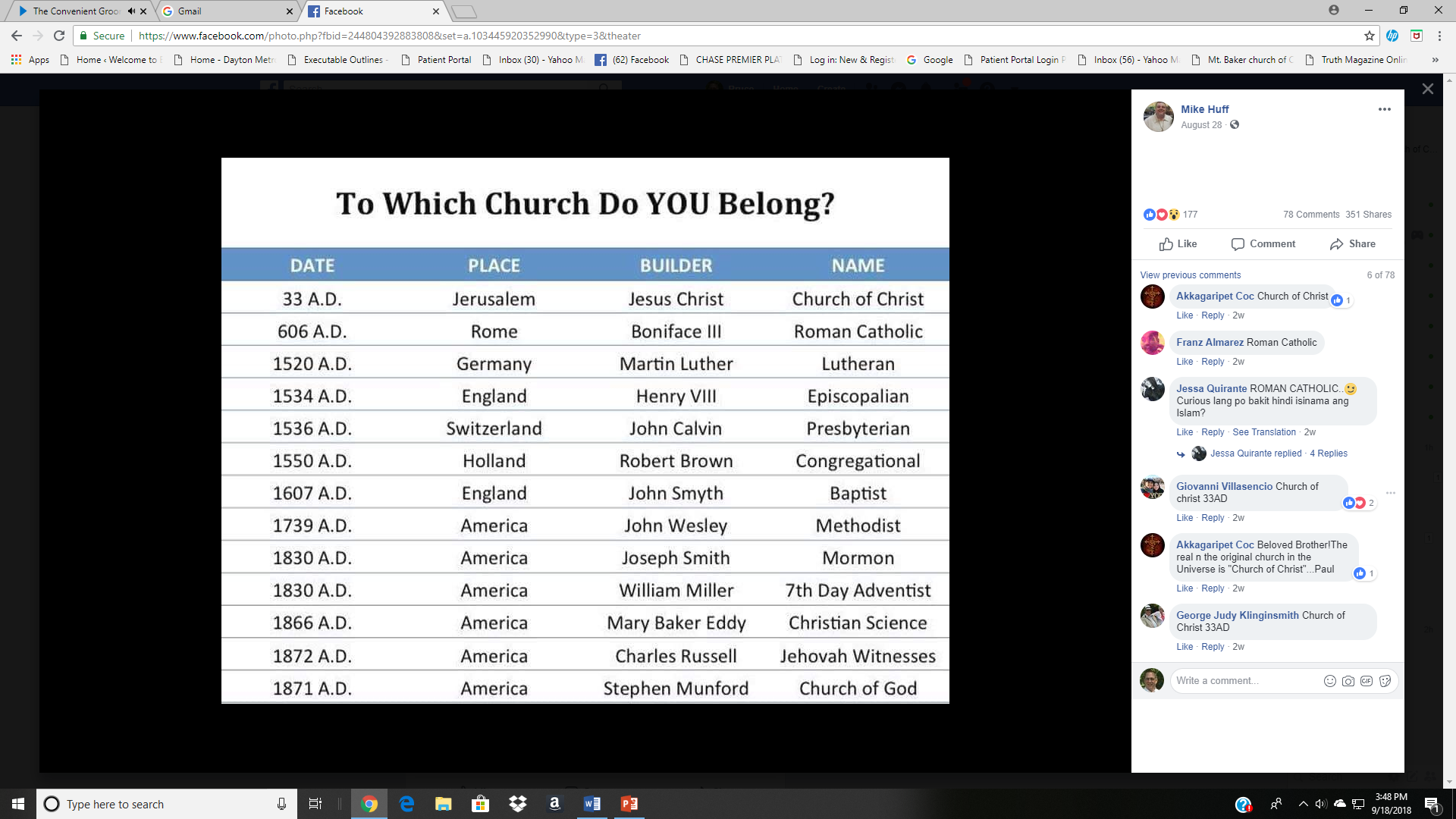 b hastings   newlebanoncoc.com
My Heart’s Desire And Prayer    Romans 10:1
Rom.10:2
For I bear them witness that they have a zeal for God, but not according to knowledge.
but not according to knowledge.—This means knowing what God has taught on the subject of justification. 
Had they read the law of Moses and the prophets correctly, they would at once have recognized in Jesus their long-expected Messiah and would have hailed him with great joy.
Their lack of knowledge, being due to their own stubborn refusal to either see or hear, was inexcusable.
b hastings   newlebanoncoc.com
My Heart’s Desire And Prayer    Romans 10:1
Rom.10:2
For I bear them witness that they have a zeal for God, but not according to knowledge.
Zeal is like our conscience and emotions.  It must be governed by Bible knowledge.

We must get across to our family and friends that zeal does not justify us with God!
b hastings   newlebanoncoc.com
My Heart’s Desire And Prayer    Romans 10:1
Rom.10:2
For I bear them witness that they have a zeal for God, but not according to knowledge.
Matt. 22:29 Jesus answered and said to them, "You are mistaken, not knowing the Scriptures nor the power of God.
 
Matt. 15:6-9 “then he need not honor his father or mother.' Thus you have made the commandment of God of no effect by your tradition. 7 "Hypocrites! Well did Isaiah prophesy about you, saying: 8 'These people draw near to Me with their mouth, And honor Me with their lips, But their heart is far from Me. 9 And in vain they worship Me, Teaching as doctrines the commandments of men.”
b hastings   newlebanoncoc.com
My Heart’s Desire And Prayer    Romans 10:1
Rom.10:3 For they being ignorant of God's righteousness, and seeking to establish their own righteousness, have not submitted to the righteousness of God.
3 For being ignorant of God’s righteousness,—“Righteousness” is here used for the plan of making men righteous. The Jews were not ignorant that God was a righteous and holy being, but in the blindness of their hearts they were ignorant of the provisions that God had made for justifying men, or making them righteous through Jesus Christ.
b hastings   newlebanoncoc.com
My Heart’s Desire And Prayer    Romans 10:1
Rom.10:3
For they being ignorant of God's righteousness, and seeking to establish their own righteousness, have not submitted to the righteousness of God.
and seeking to establish their own,—They sought a righteousness of their own, of works, secured by keeping the law and obeying the traditions of men. (Matt. 15:3–8; Mark 7:7, 8.)

 They shut their eyes and ears against every fact having in any measure the effect to prove them wrong. They assumed their theory to be infallible, and their heart grew harder.
b hastings   newlebanoncoc.com
My Heart’s Desire And Prayer    Romans 10:1
RIGHTEOUSNESS

1. dikaiosune (δικαιοσύνη, 1343) is “the character or quality of being right or just”; it was formerly spelled “rightwiseness,” which clearly expresses the meaning. It is used to denote an attribute of God, e.g., Rom. 3:5, the context of which shows that “the righteousness of God” means essentially the same as His faithfulness, or truthfulness, that which is consistent with His own nature and promises; Rom. 3:25, 26 speaks of His “righteousness” as exhibited in the death of Christ, which is sufficient to show men that God is neither indifferent to sin nor regards it lightly. On the contrary, it demonstrates that quality of holiness in Him which must find expression in His condemnation of sin.
 W. E. Vine, Merrill F. Unger, and William White Jr.,  (Nashville, TN: T. Nelson, 1996), 535.
b hastings   newlebanoncoc.com
My Heart’s Desire And Prayer    Romans 10:1
Rom.10:3
For they being ignorant of God's righteousness, and seeking to establish their own righteousness, have not submitted to the righteousness of God.
they did not subject themselves to the righteousness of God.—In depending upon and following their own ways of making men righteous, they had rejected God and been rejected of him. It has always been a popular idea in the world that if a man worshiped according to his convictions of right, his worship would be acceptable to God. But these Jews were exceedingly zealous of God; but in ignorance of God’s way of making men righteous, they were rejected of God.
b hastings   newlebanoncoc.com
My Heart’s Desire And Prayer    Romans 10:1
Rom.10:3
For they being ignorant of God's righteousness, and seeking to establish their own righteousness, have not submitted to the righteousness of God.
God’s righteousness … as used here is not  the same term elsewhere (Rom. 1:17; 3:24, 25, etc.), but here means “God’s commandments,” as is the meaning in Ps. 119:172 KJV, “For all thy commandments are righteousness.” 
The inference in this verse that Israel should have subjected themselves to God’s righteousness requires that “righteousness” be understood in the sense of “commandments.”
b hastings   newlebanoncoc.com
My Heart’s Desire And Prayer    Romans 10:1
Rom.10:3
For they being ignorant of God's righteousness, and seeking to establish their own righteousness, have not submitted to the righteousness of God.
For they being ignorant of God’s righteousness.

God’s righteousness is the way by which He makes men right with Himself.
b hastings   newlebanoncoc.com
My Heart’s Desire And Prayer    Romans 10:1
Rom.10:3
For they being ignorant of God's righteousness, and seeking to establish their own righteousness, have not submitted to the righteousness of God.
Rom.1:16,17 - For I am not ashamed of the gospel of Christ: for it is the power of God unto salvation to every one that believeth; to the Jew first, and also to the Greek. 17 For therein is the righteousness of God revealed from faith to faith: as it is written, The just shall live by faith.
 
Rom.5:1,2 - Therefore being justified by faith, we have peace with God through our Lord Jesus Christ: 2And going about to establish their own righteousness, have not submitted themselves unto the righteousness of God.
b hastings   newlebanoncoc.com
My Heart’s Desire And Prayer    Romans 10:1
Rom.10:3
For they being ignorant of God's righteousness, and seeking to establish their own righteousness, have not submitted to the righteousness of God.
They wanted circumcision and the law of Moses to be part of the saving process.

Acts 15:1 - And certain men which came down from Judaea taught the brethren, and said, Except ye be circumcised after the manner of Moses, ye cannot be saved.

Acts 15:5 - But there rose up certain of the sect of the Pharisees which believed, saying, That it was needful to circumcise them, and to command them to keep the law of Moses.
b hastings   newlebanoncoc.com
My Heart’s Desire And Prayer    Romans 10:1
Rom.10:3
For they being ignorant of God's righteousness, and seeking to establish their own righteousness, have not submitted to the righteousness of God.
It is said of Zacharias and Elizabeth that
They were both righteous before God, walking in all the commandments and ordinances of the Lord, blameless (Luke 1:6).
In view of this, the conclusion is justified that the great failure of Israel was in the substitution of their own religious devices and commandments for those of divine origin.
b hastings   newlebanoncoc.com
My Heart’s Desire And Prayer    Romans 10:1
Rom.10:3
For they being ignorant of God's righteousness, and seeking to establish their own righteousness, have not submitted to the righteousness of God.
They did not subject themselves … means that Israel had not obeyed the gospel; but their disobedience had not begun with refusing the gospel. It began when they failed to achieve any semblance of the righteousness of Zacharias and Elizabeth. A failure which was grounded in their human traditions and doctrines which they preferred to the commandments of the Lord, this being, of course, the great failing in religion today.
b hastings   newlebanoncoc.com
My Heart’s Desire And Prayer    Romans 10:1
Rom.10:3
For they being ignorant of God's righteousness, and seeking to establish their own righteousness, have not submitted to the righteousness of God.
Hundreds of churches have devised their own systems without regard to the N.T. and frequently in opposition to its plain teachings.

Therefore, the sin of many today is the same as that of ancient Israel. Stressing their own precepts, walking in their own traditions, doing it all THEIR WAY, they simply do not obey the teachings of Jesus.
b hastings   newlebanoncoc.com
My Heart’s Desire And Prayer    Romans 10:1
Rom.10:3
For they being ignorant of God's righteousness, and seeking to establish their own righteousness, have not submitted to the righteousness of God.
People today try to establish their own righteousness when they teach:
Faith only.
Mourners’ bench salvation.
It makes no difference what one believes.
One church just as good as another.
Yes to the man, no to the plan.
Once saved, always saved.
It takes a direct operation of the Holy Spirit to be saved.
b hastings   newlebanoncoc.com
My Heart’s Desire And Prayer    Romans 10:1
Brethren, my heart's desire and prayer to God for Israel is that they may be saved.
Rom.10:1
Just as the Jews could not be saved simply because they were Jews, one cannot be saved simply because he is religious and zealous.
b hastings   newlebanoncoc.com
New Lebanon
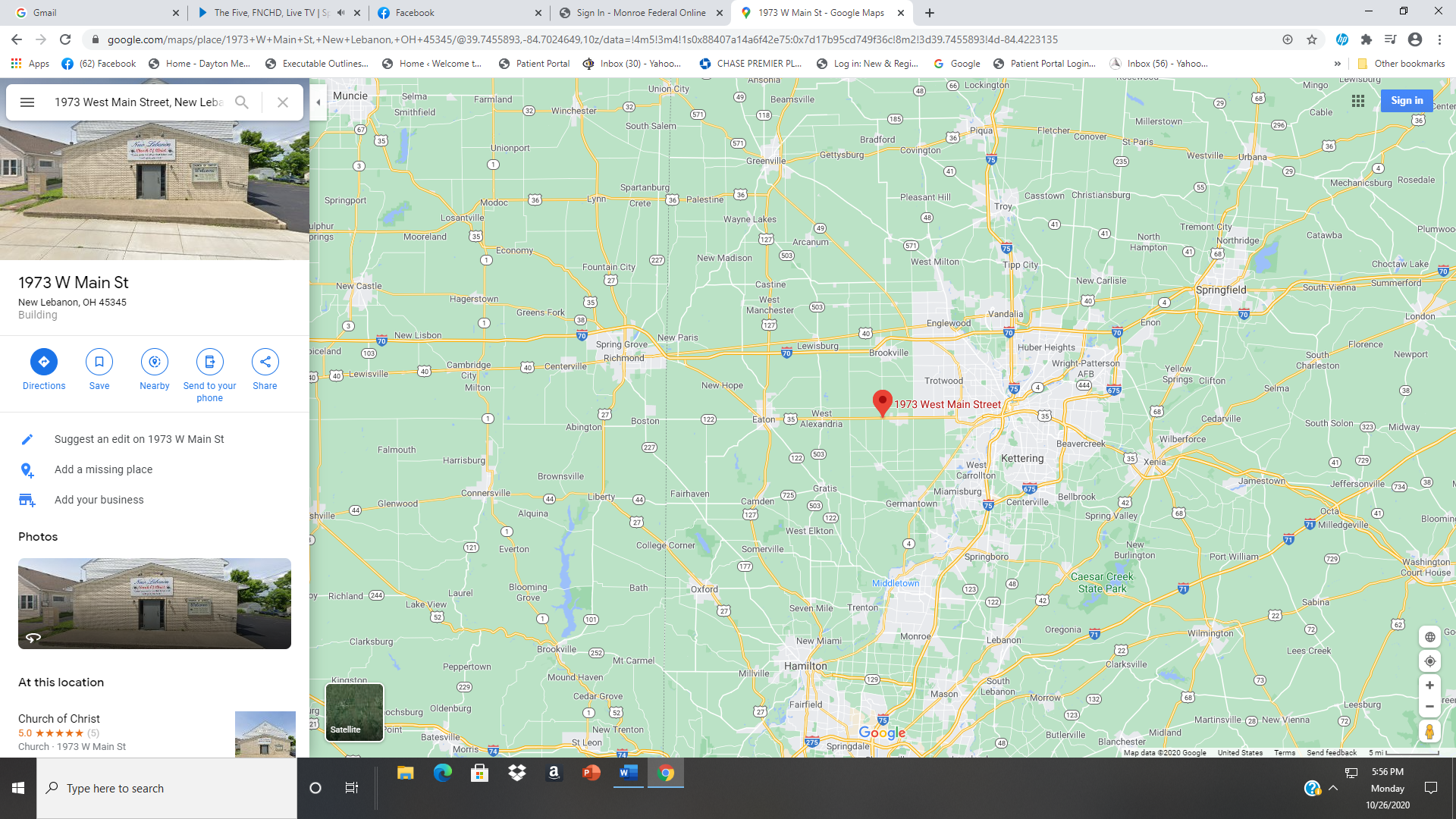 Church of Christ
My Heart’s Desire And Prayer    Romans 10:1
Romans 1:14
I am a debtor both to Greeks and to barbarians, both to wise and to unwise.
15 So, as much as is in me, I am ready to preach the gospel to you who are in Rome also.
16 For I am not ashamed of the gospel of Christ, for it is the power of God to salvation for everyone who believes, for the Jew first and also for the Greek.
Romans 10:16 
But they have not all obeyed the gospel. For Isaiah says, "Lord, who has believed our report?"
b hastings   newlebanoncoc.com
My Heart’s Desire And Prayer    Romans 10:1
Romans 10:1
Brethren,                                      my heart's desire and prayer to God for Israel is                                  that they                    may be saved.
b hastings   newlebanoncoc.com